IW:LEARNTDA/SAP Training Course
Module 3: Developing the SAP
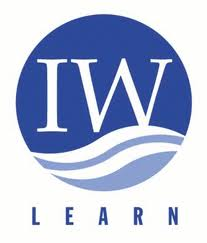 Overview of the Training Course
4 Modules:
Module 1: Introduction
Module 2:Developing the TDA
Module 3: Formulating the SAP
Module 4: Managing the TDA/SAP process
Overview of Today
AM
Opening
Module 3: Developing the SAP - Identifying Goals 
Group Exercise
PM
Module 3: Developing the SAP - National and Regional Processes
 Group Exercise
Module 3: Developing the SAP – Drafting the SAP
Break
Break
Module 3: Developing the SAP - Brainstorming Innovative Ideas
Group Exercise
Module 3: Developing the SAP - Prioritising Options or Alternatives
Module 4: Planning the TDA/SAP Process
Summary and Wrap Up of TDA/SAP Training Course
LUNCH
END
Section 10: Action Planning: Setting actions, timescales, priorities and indicators
Where are we?
Implementing strategies
National and Regional consultation
Setting strategic actions
Drafting the SAP
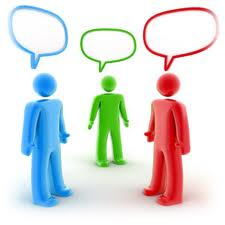 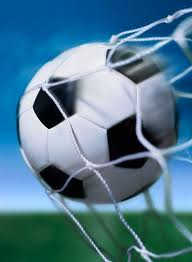 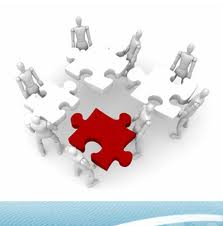 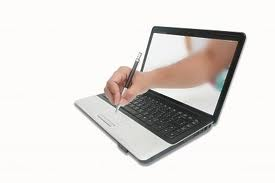 In this Section you will learn about….
What is an Action Plan?
What does Action Planning mean in terms of the SAP?
Key Action Planning Steps
An action plan is a framework of objectives and actions for achieving strategy goals
It should state clearly how each action contributes to one or more given objective and may suggest a relative rating (e.g. high, medium or low)
What is an Action Plan?
What does Action Planning mean in terms of the SAP?
One of the core outcomes when drafting a SAP is to develop it in a way that is easily translatable into action
The SAP should address not only the high-level initiatives and over-arching goals, but that they get articulated into short term actions that will be required to achieve the programme.  
 Key to this step is the translation of the agreed options and alternatives into Objectives and Actions. This step will need to be carefully managed by the Project Manager and the SAP Development Team
Goals…
…are general guidelines that explain what you want to achieve in your water system - they are usually long-term and represent global visions such as “reduce pollution by…..” or “increase biodiversity by…..”.
What are Goals and Objectives?
Objectives…
…define strategies or implementation steps to attain the identified goals. Unlike goals, objectives are specific, measurable, and have a defined completion date.
Actions…
…Often, each objective is associated with a series of actions. Therefore, implementing a strategic goal typically involves implementing a series of actions along the way.
Goals
Key Action Planning Components
Objectives
Actions
Time required for implementation
Financing requirement.
Priority
Stakeholders involved
Indicator of success
Uncertainties
Section 11: Drafting the SAP
Where are we?
National and Regional consultation
Setting strategic actions
Drafting the SAP
Implementing strategies
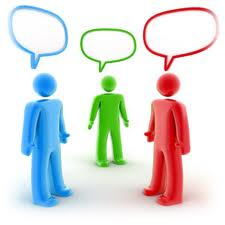 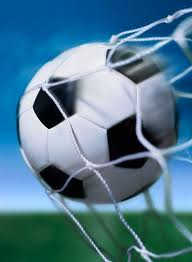 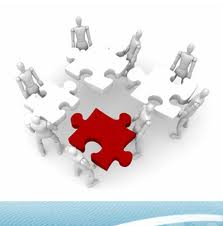 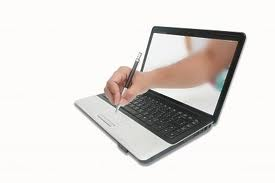 In this Section you will learn about….
Integration of the component parts of the SAP
Advice from the field: What should a SAP look like?
Steps towards SAP implementation
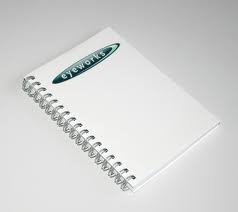 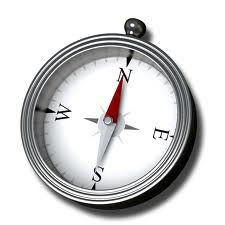 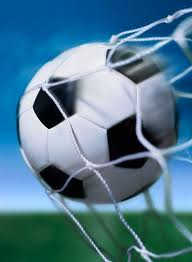 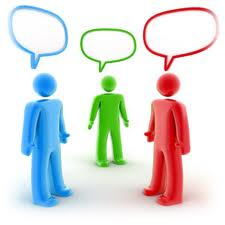 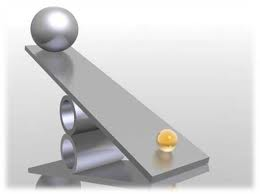 Goals
Optionsandalternatives
TDA 
Document
Leverage 
points
Vision 
Statement
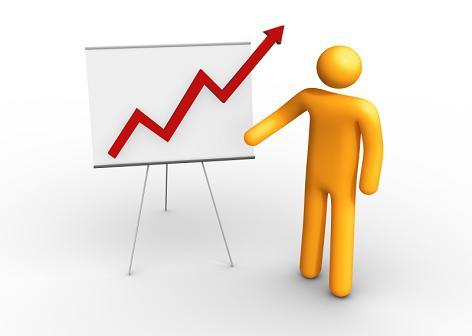 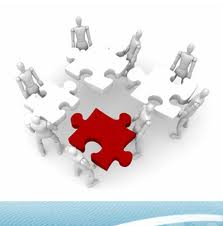 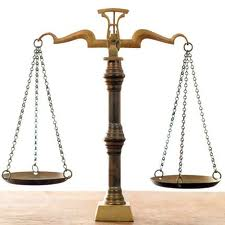 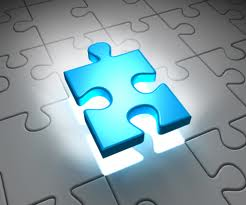 Action Plan 
Outputs
Indicators of 
success
Implementation
Strategies
Legal and
Institutional
Integration of the component parts of the SAP
Both approaches work…..
Appointing an individual or consultancy to draft the SAP is generally quicker and more efficient but there is a loss of stakeholder involvement and collaboration. 
Drafting the TDA using a team can be more demanding on time, funds and energy but is generally a more collaborative process.
What should a SAP look like?
There is no single approach or model used for the SAP document structure. 
it should be concise and jargon-free
It should contain:
Clear goals and prioritised actions
Quantifiable time-limited milestones and unambiguous assignment of responsibilities
An undersigned agreement
Possible Sections
Executive summary
Description of the water system
A statement of the priority problems taken from the TDA
Principles adopted for solving them
Rationale and opportunities for regional cooperation
Any joint planning and dispute settlement mechanisms
Institutional arrangements
Any policy and legal reforms
Public participation strategies
The vision, goals and priority actions
Monitoring and review arrangements and reporting
What should a SAP look like?
What should a TDA look like?
What should a TDA look like?
Steps towards SAP Implementation
The draft SAP document should be thoroughly reviewed by the SAP development team and key stakeholders to ensure it is:
Fit-for-purpose;
At a stage to be adopted by the project steering committee; and
Likely to be endorsed by the participating countries. 
It is advisable to ensure that copies of the SAP document are circulated well in advance of this meeting to ensure the review process is successful.
The steps towards SAP endorsement will be different for each project and the process can quite often be difficult and time-consuming
 However, to ensure that the process is as straightforward as possible, it is important to carefully coordinate the steps towards endorsement
Endorsement
This could include the arrangement of high-level meetings during the SAP development phase with senior officials from the key ministries in each country to ensure that there is general consensus towards the SAP and its endorsement
Endorsement
So that is the TDA/SAP Process…
Within the Framework of Adaptive Management